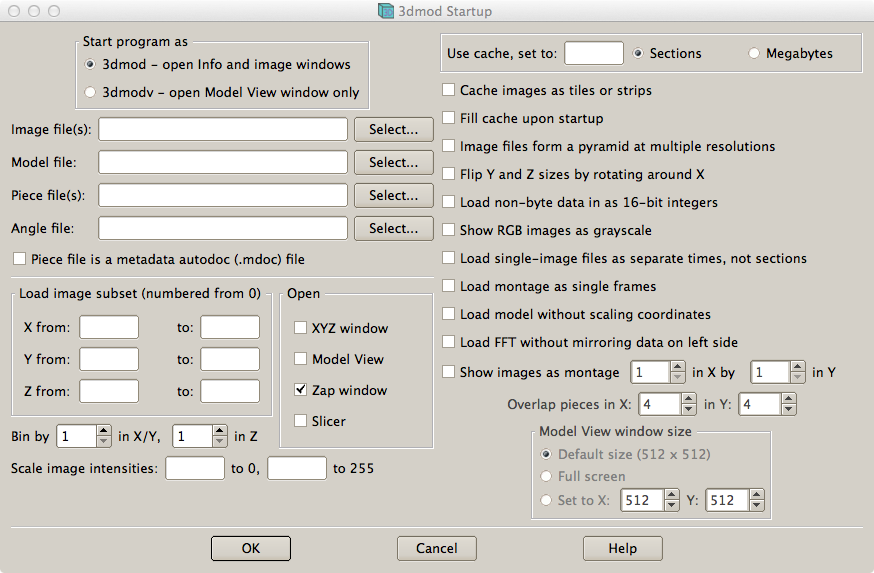 Type ‘3dmod’ at your terminal window. This will allow you to open various kinds of image files (tilt-series, tomograms, montages, 2D images, etc) and models (3dmod models only)

Select ivemcut.rec and hit ‘OK’

This will open the tomogram in ‘Movie’ Mode. Go ahead and movie through the tomogram so you can get an idea of what we will be modeling.
Blue boxes=random notes
Orange boxes=keyboard info
Purple boxes=mouse info
Speed of movie controlled by < and >
Middle-click movies UP and right-click movies DOWN
For MAC: if the keyboard hotkey uses Ctrl, use the command key instead
1
3dmod always opens with object 1. To see the object characteristics, go to EditObjectType . . . From the main 3dmod window
You can now name the object: Vesicle
This will be a Closed Object type
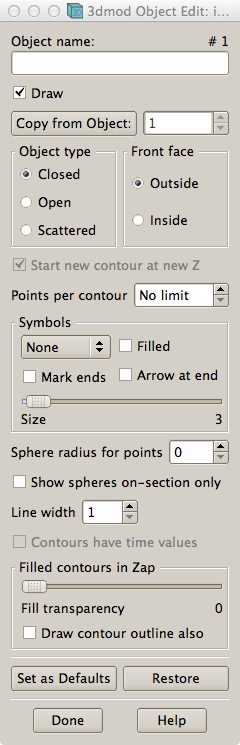 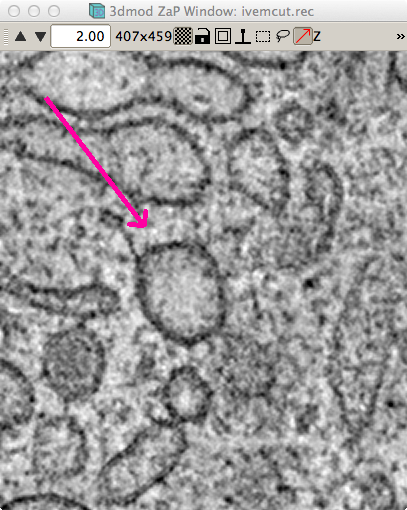 Find this vesicle in the upper left corner, on slice 76. Make sure you have switched to Model Mode.
Toggle between Movie/Model Mode with ‘m’
Using your middle-mouse button, start drawing a line around the edge of the vesicle (either by holding the button down, or by clicking points along the membrane)
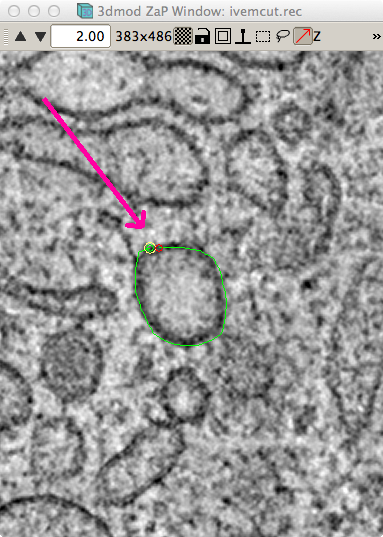 Left-click: makes new contour or selects a contour
Middle-click: makes new point
Right-click: moves point
The object should look something like this
Now go ahead and page down and model to Z=70 and stop (You should have 7 contours)
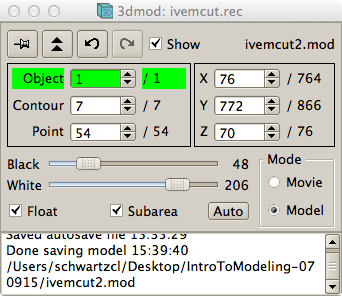 Closed Object: structures that are a closed loop (vesicles, mitos, etc.)
Open Object: structures that are open ended (MTs, closed but cut off on edge of tomo)
Scattered Object: structures that are small and discrete (small vesicles, ribosomes)
2
Save the model with hotkey ‘s’
Save your model in the same folder as your tomogram. Call it ivemcut.mod
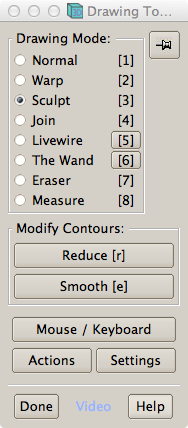 Go to SpecialDrawing Tools and select Sculpt. Your curser has now changed to a red circle. You can control the size of the circle by scrolling your mouse wheel.

Page down to Z=69. Now, size your red circle so it fits well at the top of the vesicle.
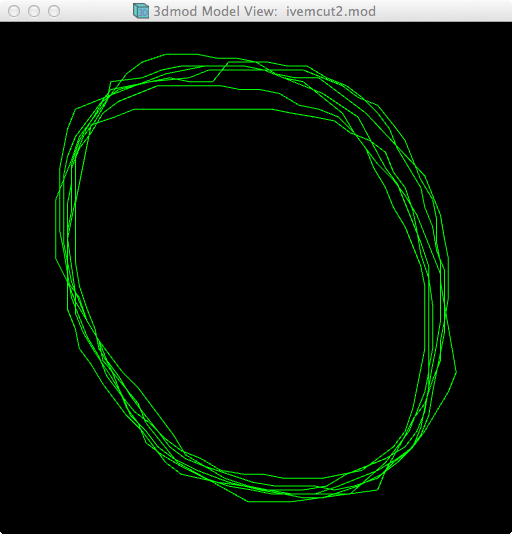 To see the contours you made, open the Model View window from the main 3dmod window: ImageModel View
Open Model View with hotkey ‘v’
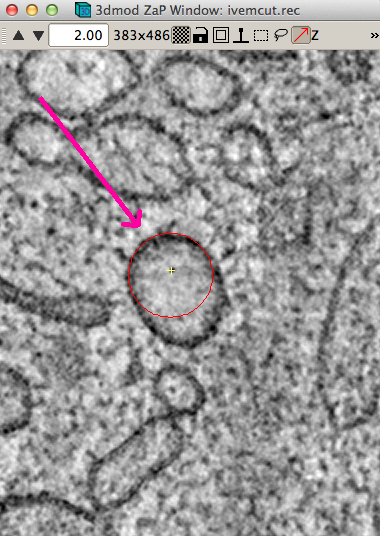 Middle-click and push out the circle to model the vesicle. If you go too far, bring the circle to the outside of the vesicle and push in the contour to the edge. Adjust the size of the circle as necessary. Do this again until you finish modeling the vesicle around z=44 (you should end up with 33 contours). Don’t forget to save often.
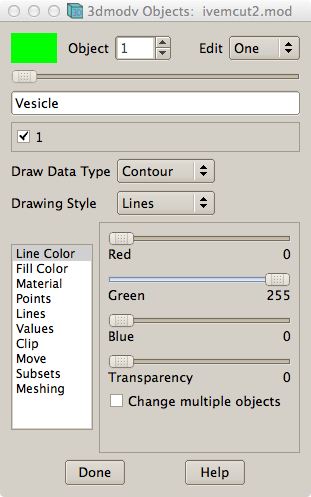 Click on your Model View window and then go to EditObjects. For a closed object, you can change Line Color, Material, and Meshing. Go to Meshing and press “Mesh One”
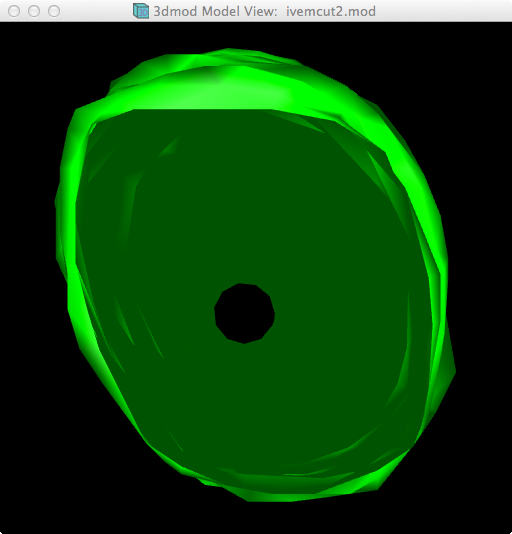 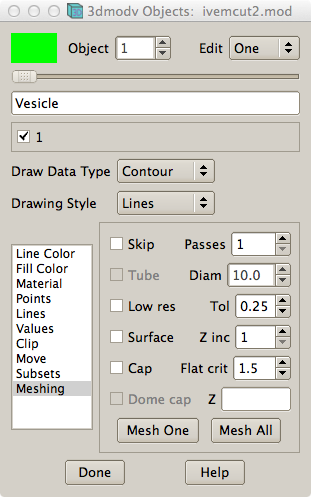 3
Now go to Material and check “Light both sides”
In the Model View, middle-click and move the mouse around. This will allow you to see the object at different angles. Also use the scroll wheel to zoom in/out. Shift+right-click rotates
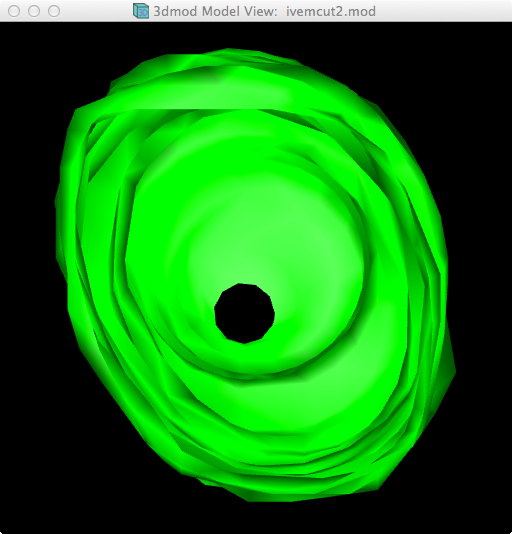 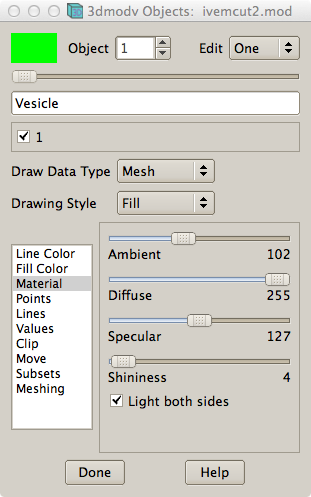 Go to EditCountourType. . . And under Section ghost, click Up and Down
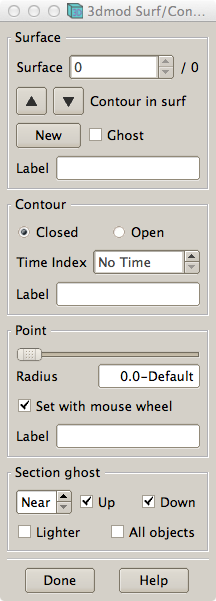 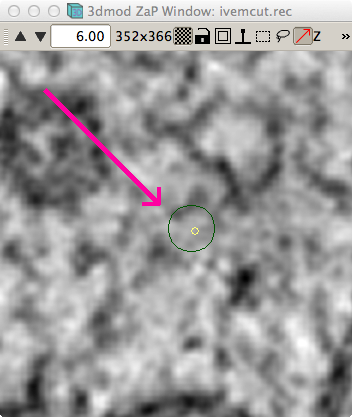 Hotkey for ghost is ‘g’ (except when Interpolator is open)
Ghosts will be a slightly darker color than the object color. Move to z=43 and lay down a single point in the middle of the ghost contour.
Go to z=76 and find this region near the lower, right corner
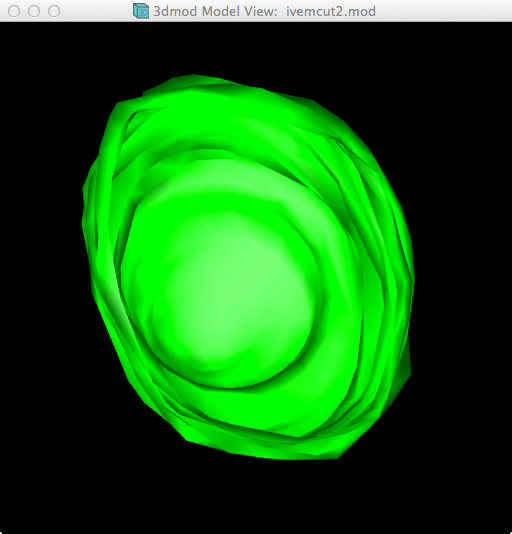 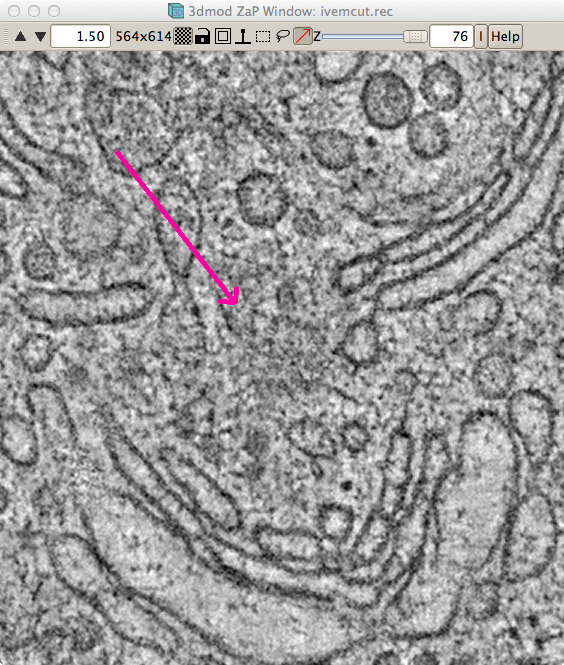 Press ‘Mesh One’ again to see how the vesicle was capped.
4
Go to EditObjectNew and select Closed Object type and name it Vesicle
Go to 3dmodPreferences or EditOptions and change
Step size for big Page Up/Down to 20
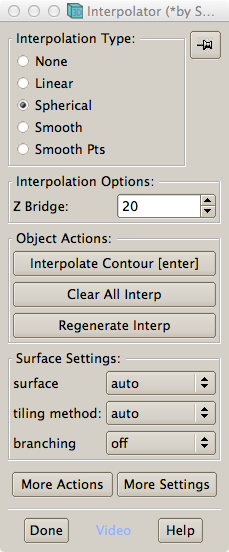 Go to SpecialInterpolator
Choose Spherical and Z Bridge 20 

Now go to the ZaP window and scroll through to get a feel for where this vesicle edge is and model the vesicle on z=76 (use sculpt or normal)

Use the big page down to move to z=56 and model, then z=36 and model, then z=16 and model (You should have 4 contours)
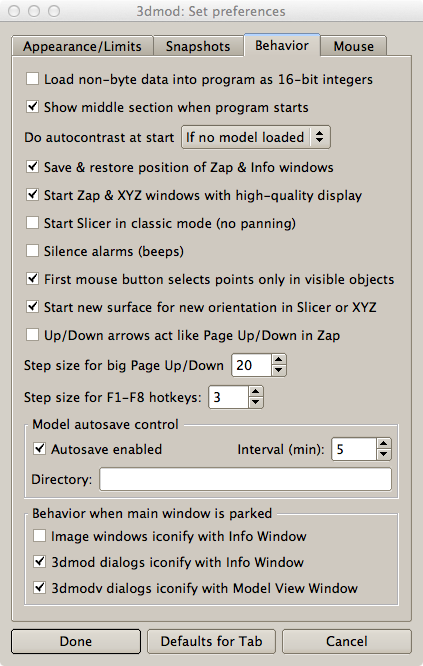 Hotkeys on numbers pad:
Big page up: * and Big page down: /
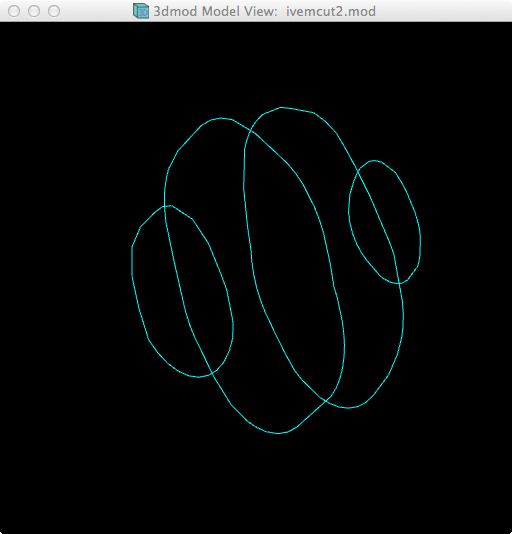 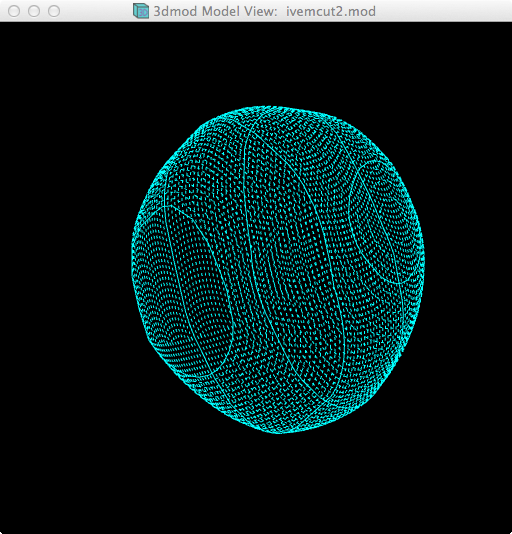 Now press Interpolate Contour. Results should look like 
Hotkey for interpolate is Enter
Normally, you would scroll through and fix any contours with sculpt. Do this on about 5 sections, but in the interest of time, we will move on. You may also want to find the last contour (z=13) and add a single point on z=12 to cap the vesicle on that side. Change the slider in 3dmodv Objects to Object 2 and mesh it.
5
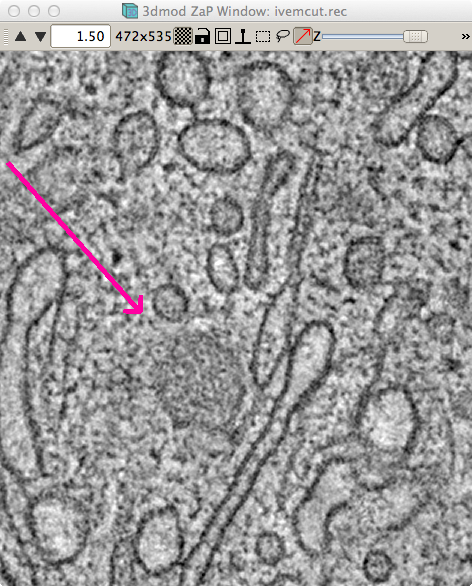 Find this region near the upper right corner on z=76
Make a new closed object
Using sculpt and the interpolator as before, model this vesicle (ends on z=8). Once you interpolate, add the single point on z=8.





Instead of using the sculpt tool to refine the interpolated contours, use Warp on Drawing Tools
You do not need your modeled contours to be exactly 20 apart, they must be 20 apart or closer to work with the interpolator because that is our current Z bridge. You can model more finely if you like.
To use Warp, hover mouse over contour, right-click (or middle-click) to move the red region and push to Warp. You control the size of the red region by the mouse wheel. You can also Warp more modestly by not making the red line and pushing the circle. 

Practice this for a few contours, save the model constantly, and mesh the object.
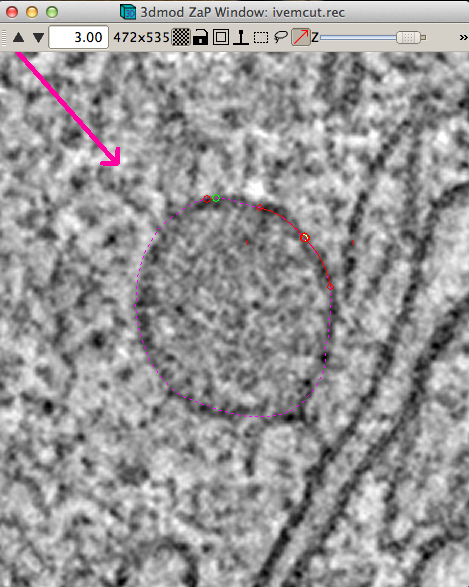 Ctrl-Z is undo
Ctrl-Y is redo
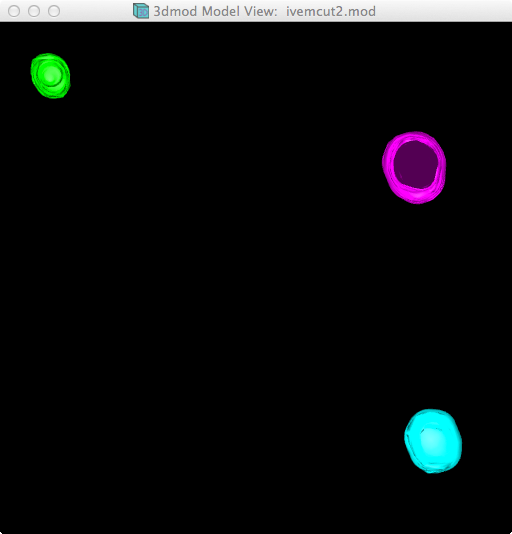 Make a new closed Object and label it Mitochondria
6
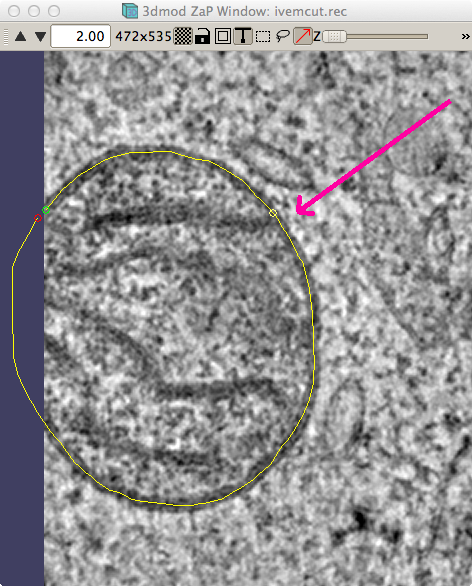 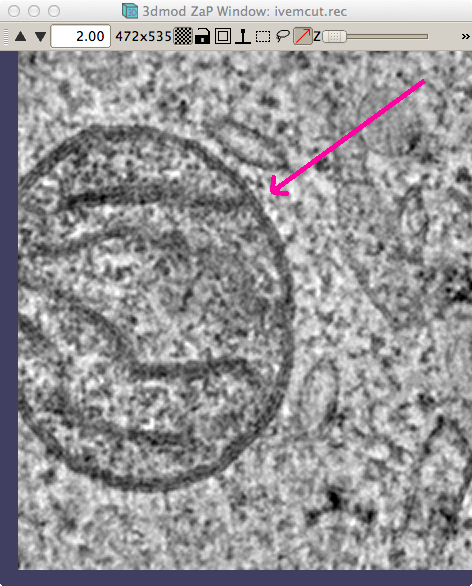 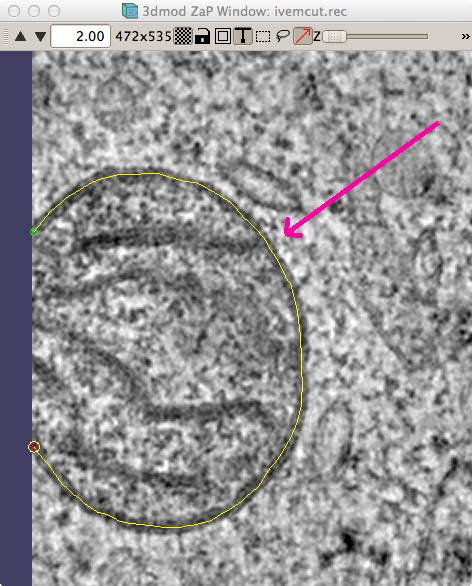 Use ‘delete’ key to delete points
Use shift+d to delete contours
Go to z=1 and find this mito at the lower left corner
Model using your favorite method
Delete extra points so your contour is only on the tomo
Because this is a closed object, the points try to connect. Now we will make this particular contour an open contour. Go to EditContourType. . . Change the Contour from Closed to Open.
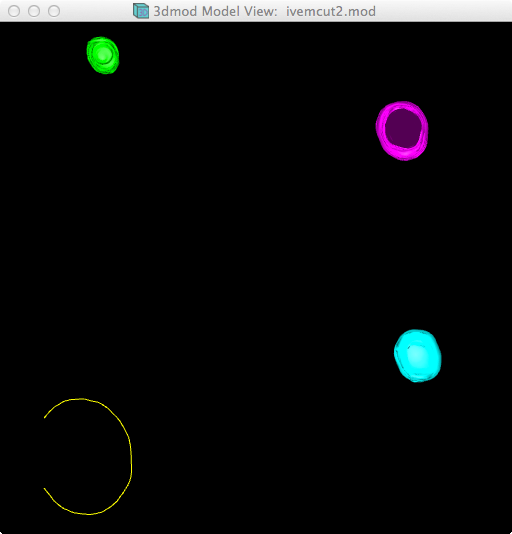 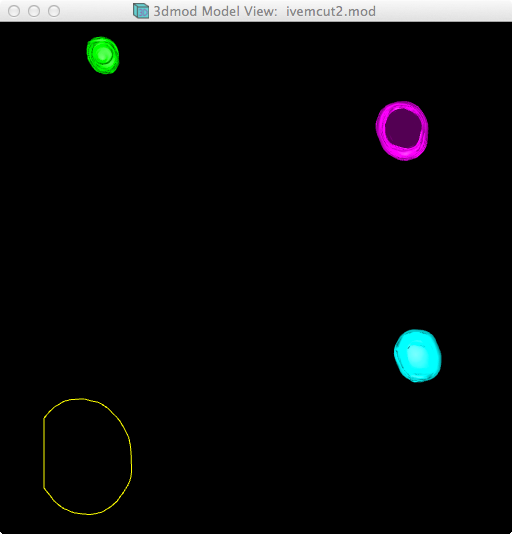 Toggles between adding points to the beginning of a contour or the end of a contour
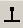 Change big page up/down to 10 and continue modeling using big page up/down. Change each contour as appropriate (up to z=41 as Open and leave as Closed starting at z=51. Use the interpolator and check your contours (Check to be sure they are correct in terms of Open and Closed) and fix as appropriate. Don’t worry about warping or sculpting to fix contours exactly at this time.
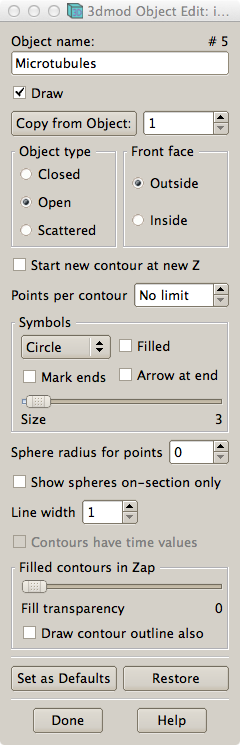 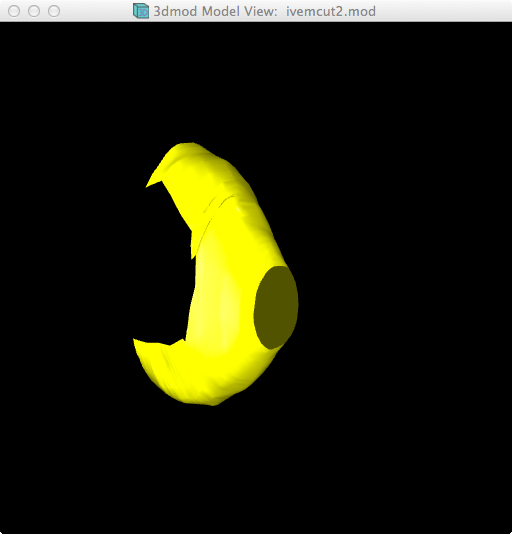 Now make a new Object, this time as Open and for Symbols, choose Circle. Name it Microtubules
Mesh the object and rotate to see the edge
7
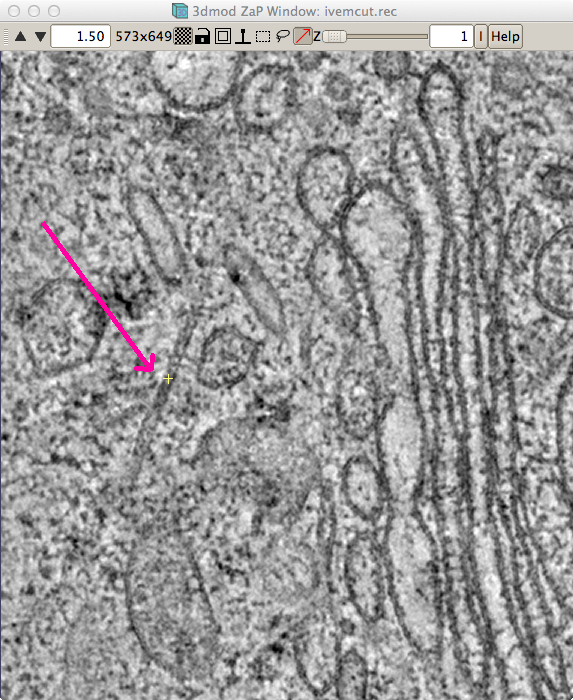 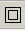 Go to ImageSlicer and press         You should now be centered on the MT in the slicer window with the little red cross as your center point. Zoom in to 2.00 and press
Rotate using Z rotation to make the microtubule vertical
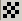 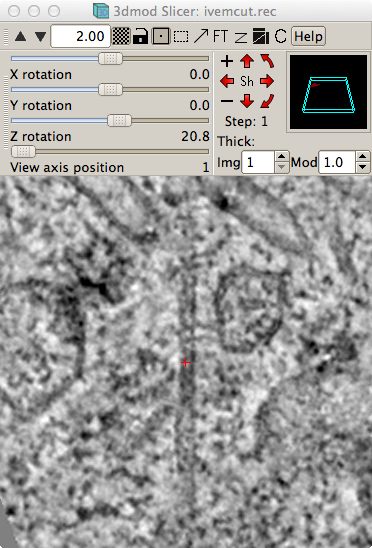 Hotkey for slicer = \
In slicer window:
Hold down shift+right-button to rotate around Z OR
shift+middle-button to rotate around X and Y
Go to z=1 and find this microtubule (MT) in the upper left corner and click on it
Sometimes the program crashes when rotating using the mouse. SAVE OFTEN
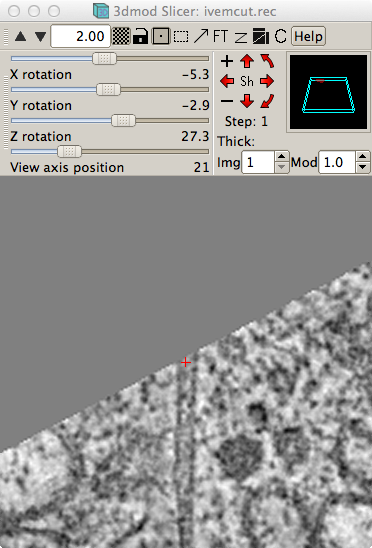 Now, left-click UP the MT and adjusting orientation either with the sliders or using the mouse until you have the little red cross at the top of the MT where it exits the volume.

Now middle click at the top and along the length of the MT (adjusting angles as necessary) until you reach the other end. This one is slightly tricky as it skates along the bottom surface of the tomogram. This MT does go all the way from z=1 to z=76.
Start
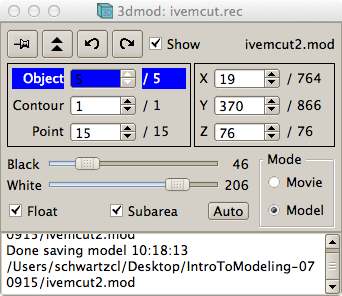 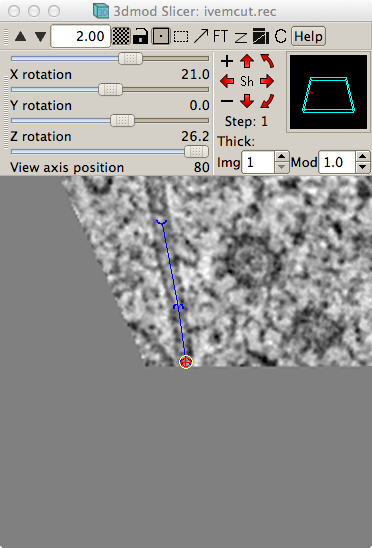 If you accidentally left-click during the modeling process, it will make new contours.
You must end with 1 contour, but points may vary
8
End
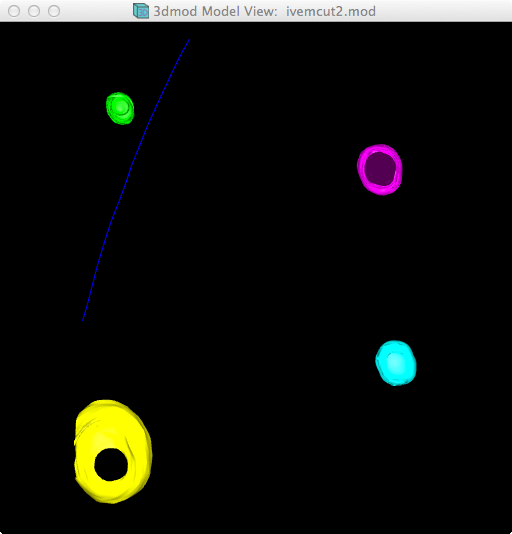 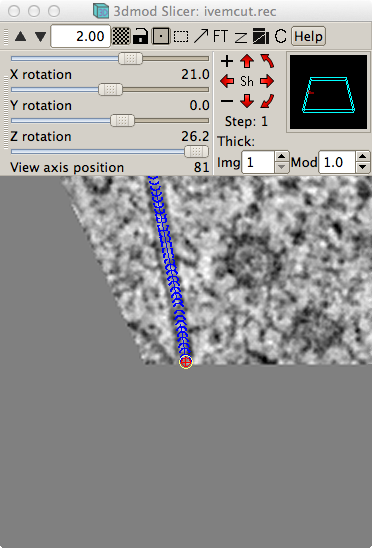 Go to EditContourFill in Z
The program now lays down a point on every slice
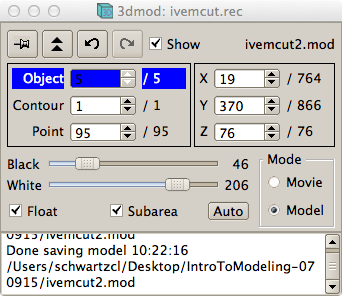 Scroll through the ZaP window and find more MTs and model them the same way. Most of them run obliquely through the volume and will look like small circles moving at an angle as you scroll through. You should find and model 5 more of them (there are at least 13). Make sure each MT is a single contour. Always left click to make a new contour before you start your next MT. You should end up with 6 contours.
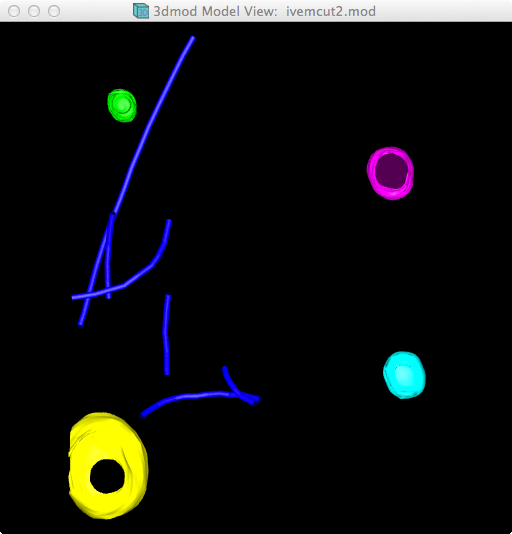 To reset the sliders, click on the slider button and then press the 0 on your numbers pad
Mesh this object as a Tube with diameter 10.5 (25 nm MT / 2.3 nm pixel). You can click Cap or Dome cap and re-mesh and see how that changes the look of the microtubule model
Go to z=1 and find this Golgi cisterna near the upper right corner
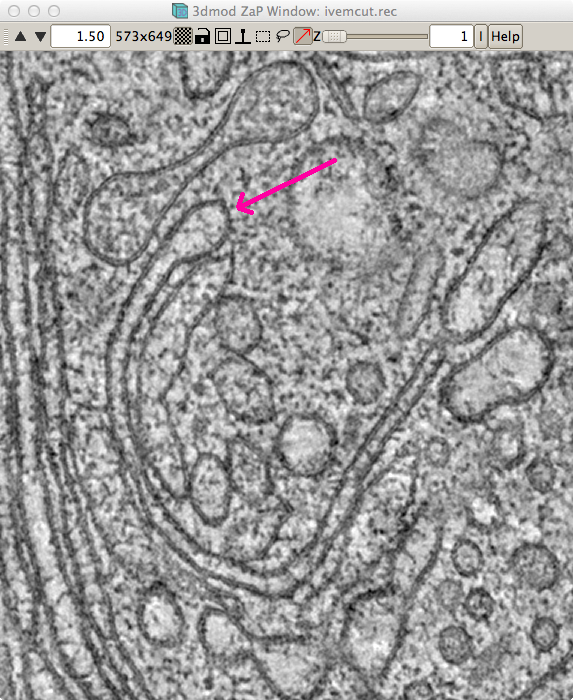 Scroll through to see how this Golgi compartment connects with other compartments. Make a new Closed Object and call it Golgi
9
Go to SpecialLine Track
Here the defaults work well
At z=1, get into Normal mode (or close Drawing Tools) and lay down one point near the top of the Golgi and a second point some distance down the membrane.
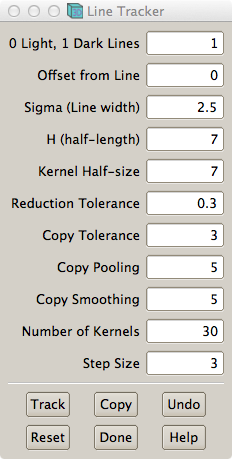 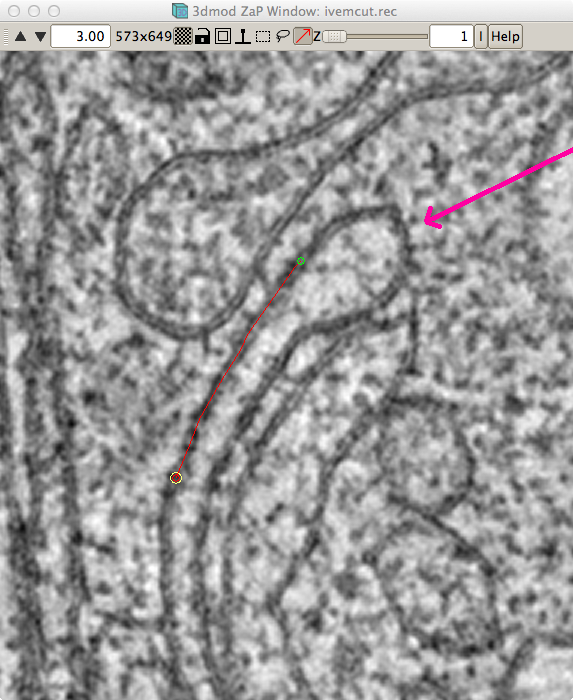 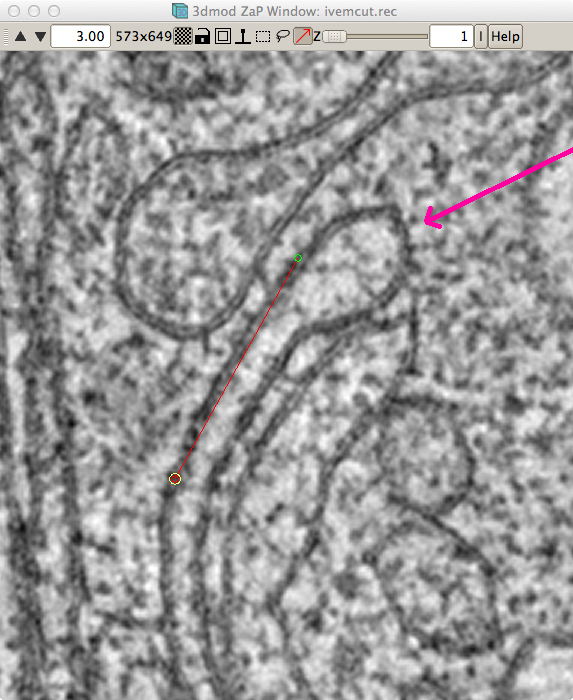 Hotkey for Track is space bar
Press Track to see the contour ‘hug’ the membrane. Keep doing this around the Golgi until your start and end points are near each other. If it either cannot track or doesn’t track well, try moving your point closer to the last point. If it still doesn’t work, you will have to do that section by the ‘normal’ way.

Change big page up/down to 5 and model this way every 5 sections (normally you would do every section, but this is to illustrate some features and save time). On z=11, and z=76, the golgi splits apart. Just do the main section. We’ll get the other bits next.
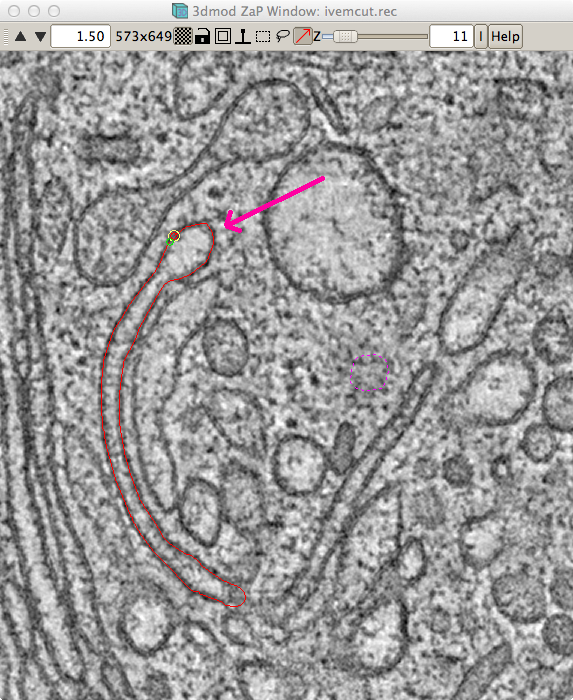 Go back to z=11 and model the part that split off. Keep modeling the split off bits until all of the connected compartments are modeled. You should have 5 compartments that interconnect.
Parts of this Golgi are very close to the already modeled magenta vesicle. Remember that membranes can touch, but they cannot cross each other. Be sure your Golgi contours do not cross into the vesicle.
10
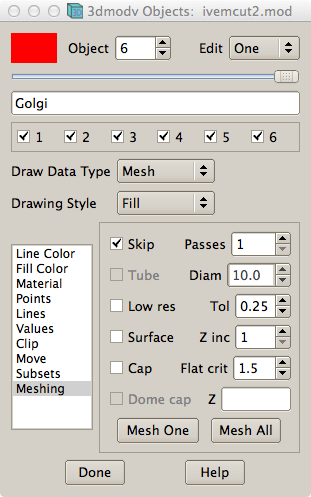 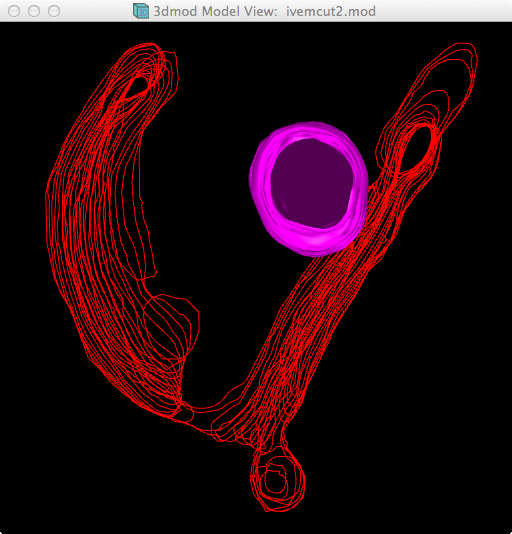 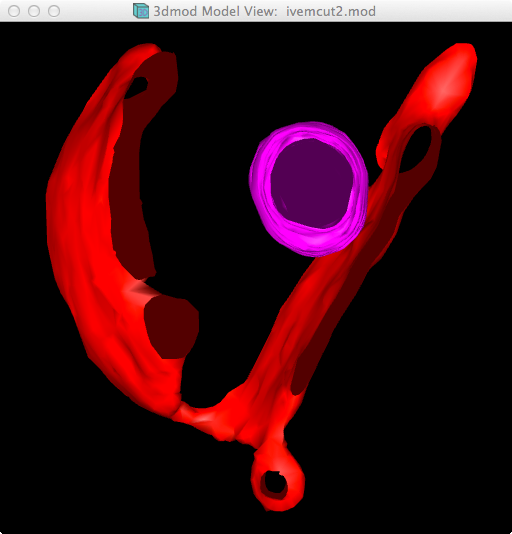 Mesh using the Skip option
Make a new Scattered object called Dark Vesicles. Use the Circle Symbol and make Sphere radius for points 11 and check Show spheres on-section only
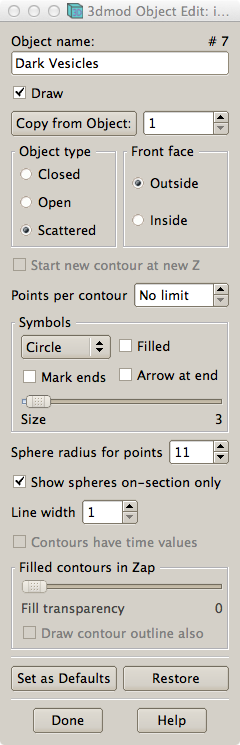 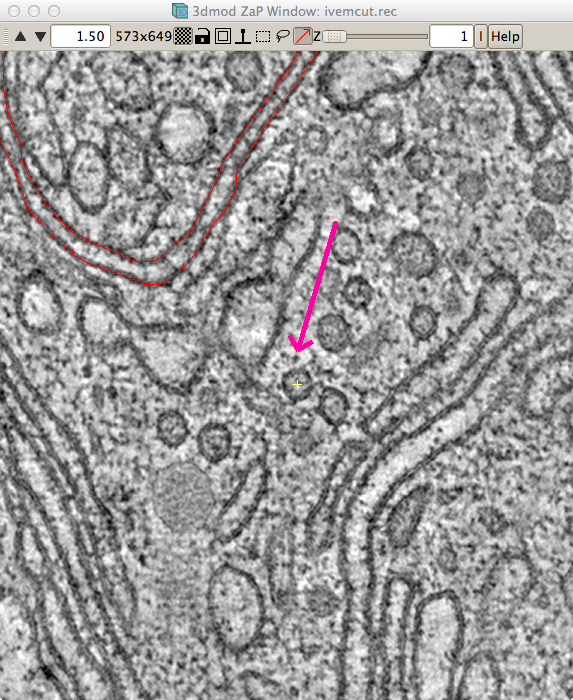 Scroll through the volume and find a vesicle that is entirely within the volume and find it’s center in z. Middle click a single point in the center of the vesicle on that z-slice.
Go to z=1 and find these vesicles near the right-center edge
Use the scroll wheel to adjust the size of each sphere
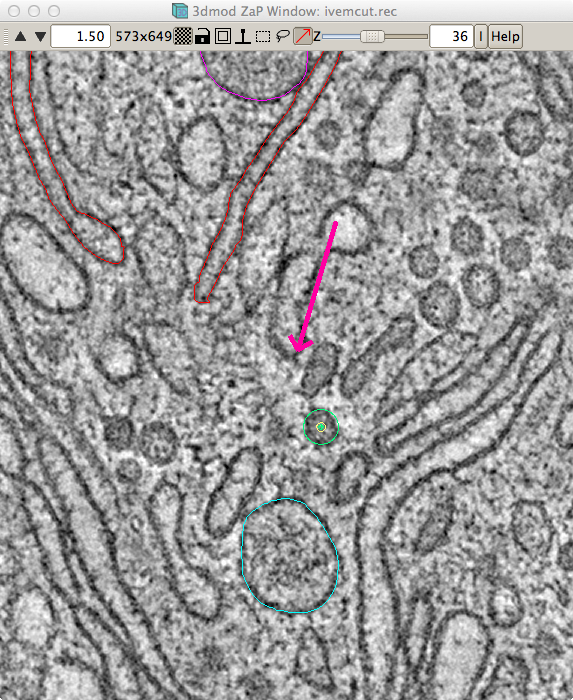 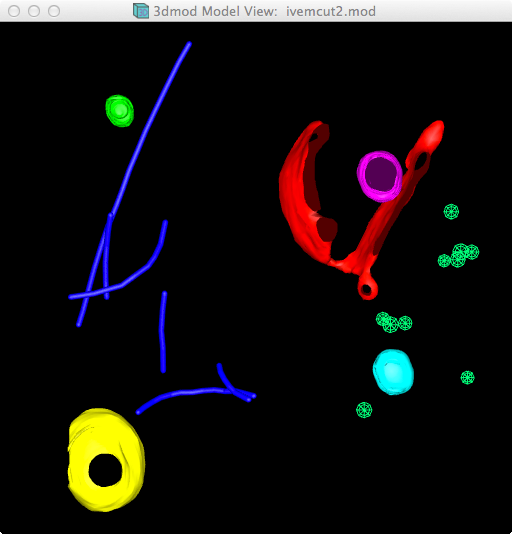 Repeat for 10 more vesicles that are similar in size and texture
11
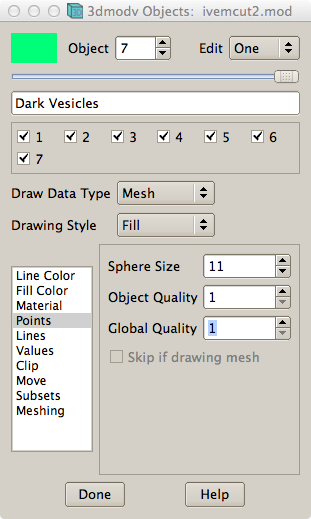 To Mesh scattered points, just change Draw Data Type from Contour to Mesh. Go to Points and change Global Quality from 1 to 4.
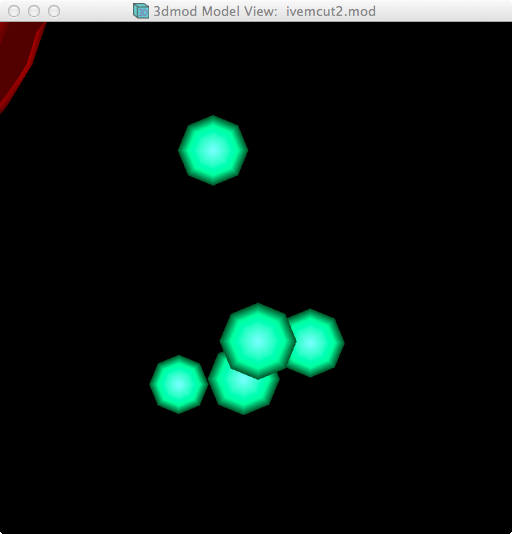 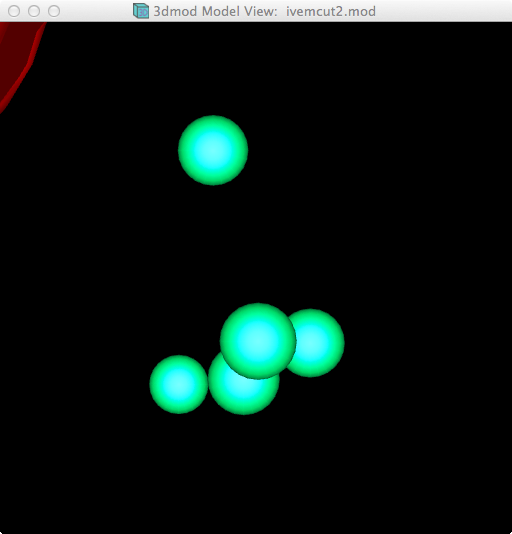 In ZaP window, go to z=61
Hotkey=g in Model View
From 3dmod main window go to EditModelHeader
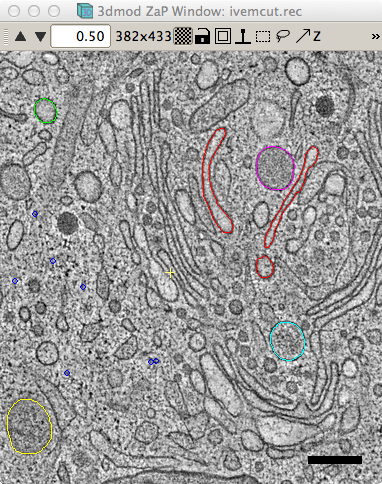 Go to File Set Snap Dir. . . Make a new folder called 2D  and choose it
Go to EditScale Bar
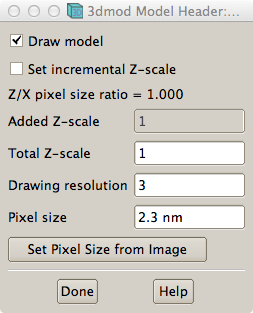 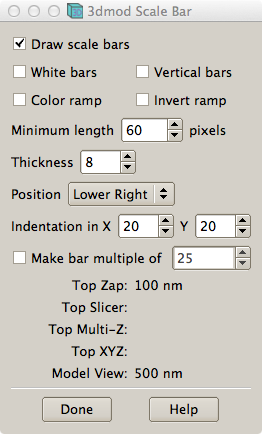 Toggle shift+t to remove/add the yellow cross from/onto your ZaP window
This will show you the scale bar size for various windows and allow you to adjust them.
Change Pixel size to 2.3 nm
If the header information is wrong, you will need to do this every time you want accurate scale bars (i.e. data not collected by SerialEM) or measurements
Select your ZaP window and press ctrl+s —saves zap000.tif and then press shift+s—saves zap000.jpg into your 2D folder.
This must remain open to keep scale bars on your images
It’s a good idea to rename these now while you know what they are with an underscore and the scale bar size. Eg. Overview_250nm.tif
12
Taking snapshots works the same in Model View (modv000) and slicer (slicer000)
Click on your Model View and then go to EditControls
Click on your Model View and then go to EditObjects
Click on your Model View and then go to EditImage
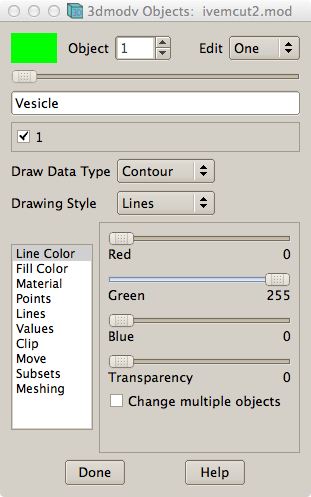 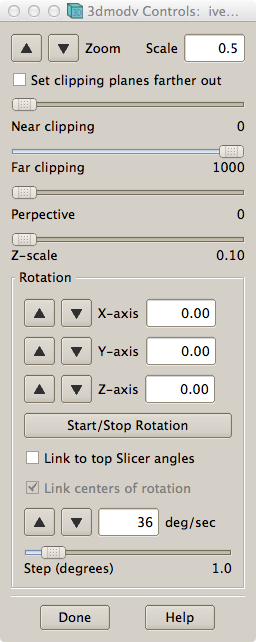 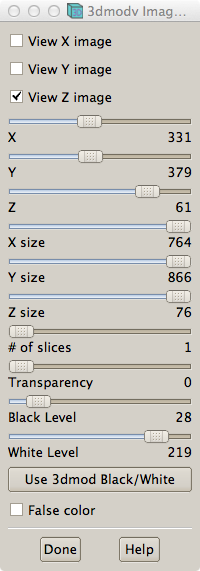 To change lighting direction and intensity, use shift+middle-mouse button in the Model View
Object: change to specific object # or use slider
Edit: edit one or multiple objects
Draw Type: Switch between meshed and unmeshed
Draw Style: lines, points, or fill
Line Color: Change the overall color of the object
Fill Color: I don’t see a point with this and never use it
Material: Changes the look of the skins as well as allows you to light the inside of closed objects
Points: changes all sphere sizes to the same size and quality of the sphere drawing
Lines: changes line widths
Values: When points have a value (CCscore, vector magnitudes, etc.) you can manipulate them
Clip: Allows you to truncate the model with a specifically oriented plane (or multiple planes)
Move: center on a specific object or turn the model to certain orientations
Subsets: Allows you to choose what you can see in the model
Meshing: Options to mesh objects
This allows you to control zoom and reset your rotation angles
This allows you to add any image plane to your model
Open up these dialogue boxes and try the following:
Zoom and rotate
Turning on X, Y, and/or Z slices
Changing line color
Changing material
Moving to different orientations
Changing Data Draw Type and Drawing Style
Lighting
13
Go to the Clip panel in 3dmodv Objects
Using 3dmodv Controls, make sure your X,Y,Z-axis rotations are all 0 (or go to Move and press Top under X)

Switch to Global on Planes to edit and click Show current plane and Clipping plane ON
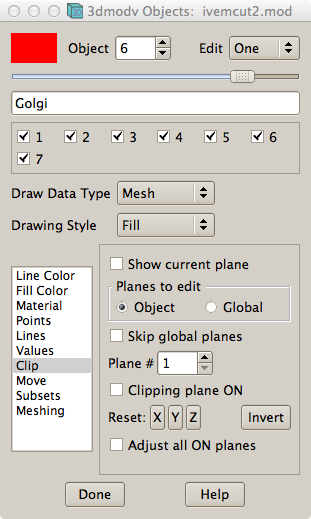 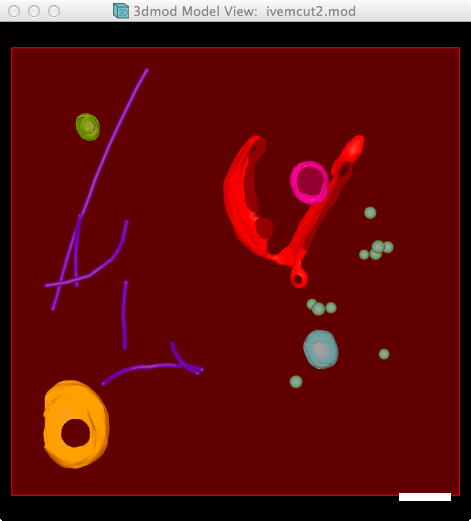 Press Reset: X, Y, and Z and Invert to see how these buttons affect the clipping plane.
Go to Reset Y and manipulate the plane using either the mouse or the keyboard
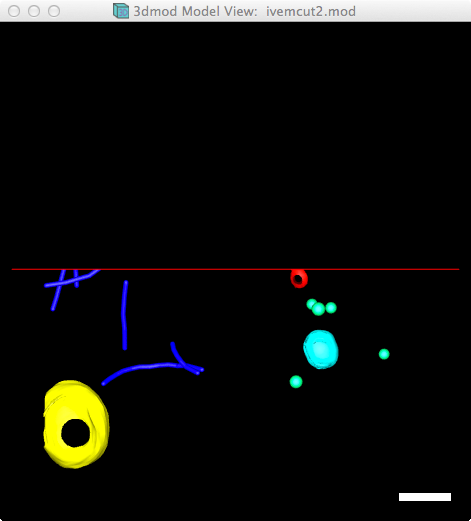 Ctrl+left-mouse = move the plane up and down
Ctrl+middle-mouse=rotate the plane any orientation
Ctrl+arrows=move the plane up and down
Ctrl+numberspad (2,6,8,4)=rotate plane any orientation
When you have an orientation you like, turn off Show current plane. Now, go to object 4 (mitochondria) and turn on Object clipping plane 1, show current plane, and adjust, then turn off show current plane
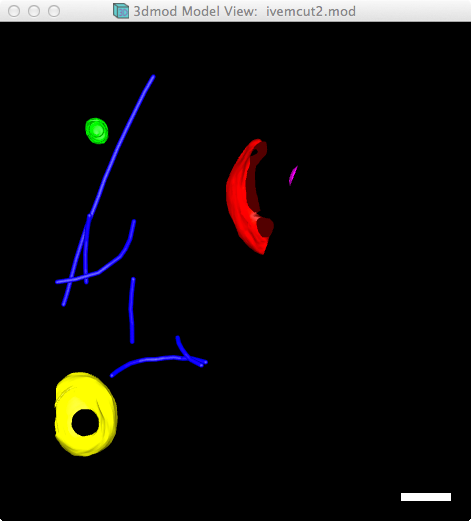 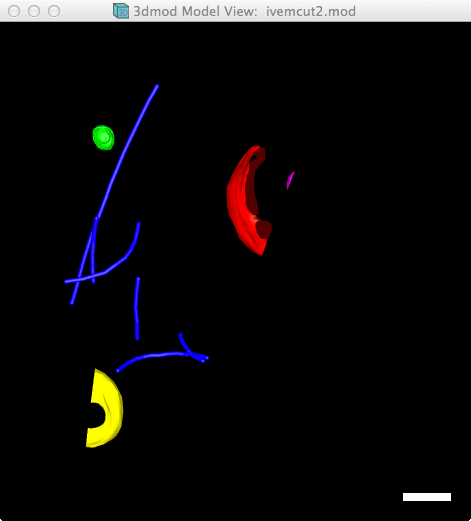 14
Bring up your ZaP window and make sure you have turned off the yellow cross. Make a new snap dir called ZaPMovie. Go to FileMovie/Montage
Hotkey=t turns on and off model
Turn off the model and select Looping=One way, Snapshot=TIFF
Middle-click in the ZaP window and watch the main 3dmod window
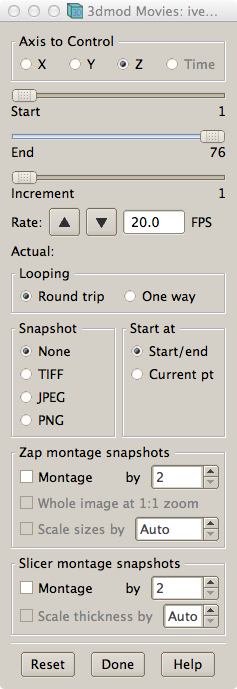 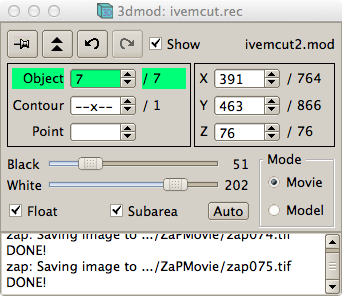 Turn on the model and Right-click in the ZaP window to return with the model on. Be sure to press Snapshot=None when you are done collecting images.
Since we modeled every 5 slices on the Golgi, you could set increment to 5 and it will look continuous
Go to your terminal window and type 3dmod. Select all of the zap*.tif files you have just made and open them. This is a preview of your movie.
Bring up your Model View window and turn off all clipping planes. Fix center, zoom, and orientation so it is in the same orientation as the tomogram. Make a new snap dir called ModelMovie. Turn on the View Z image and move the slider to Z=76. From Model View, go to FileMovie/Montage.
Import your image files to your favorite movie maker software to complete the movie
Press Set Start, Change Z image to 1 and press Set End. Change # of movie frames to 76 (to match number of z slices). Press Make to see how the movie would play.

Now change Save as to PNGs and check Write files. When it has finished immediately uncheck write files.
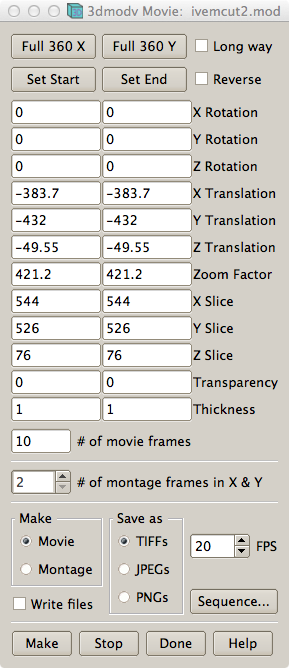 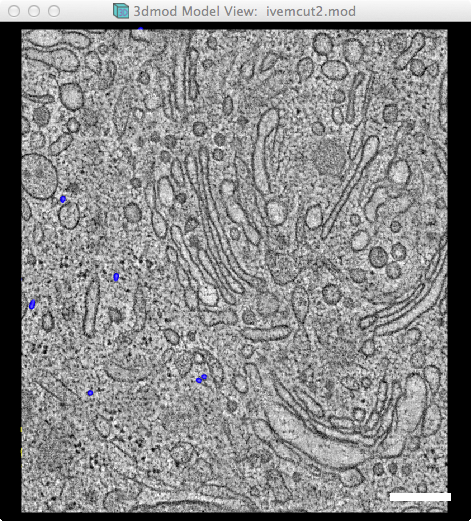 We are making a series of ‘movies’ stringed together. Do not touch the Model View window or there will be glitches
15
Now turn off View Z image and press Set Start. Now, In 3dmodv Objects, Center on Object 6, the Golgi and zoom in until it fills the Model View. Now Press Set End.
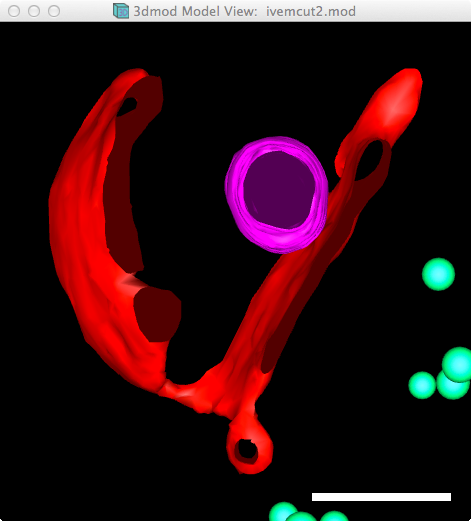 Make sure Write files is unchecked and press Make. 76 frames feels too slow, so adjust the frames to a comfortable speed. I like 40. Now, check Write files and press Make. Uncheck Write files. Now, turn off all of the other objects in the 3dmodv Objects box and Set Start. Press Full 360 Y, Set End, Full 360 Y (again). Change # of movie frames to 60 and then press Make. If you are happy, check Write files, then Make. Uncheck Write files.
The saving readout will show up in the terminal window
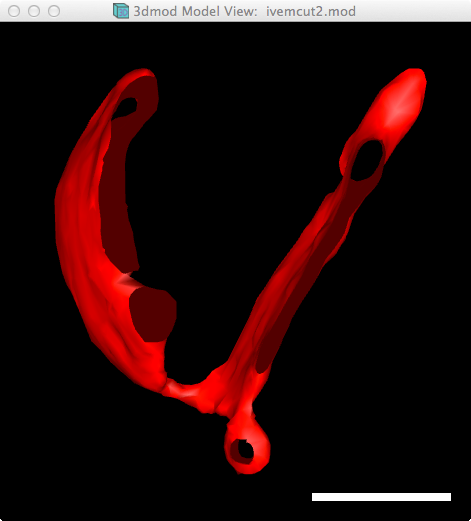 Open the series of png files using 3dmod and see the final movie you will import into your favorite software.
Choosing the number of frames can be tricky. Think about the frame rate you will use to make your final movie and in addition, when rotating, things are smoother if you use values that divide into 360 evenly.
You cannot make more than 999 zap or slicer images and not more than 9999 modv images
16